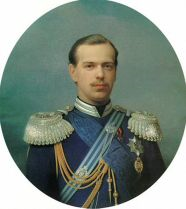 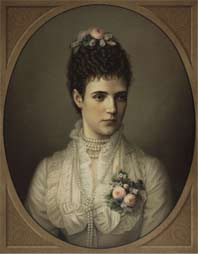 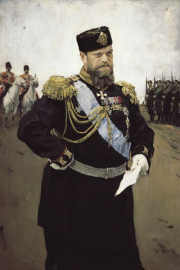 Политика контрреформ. Александр III
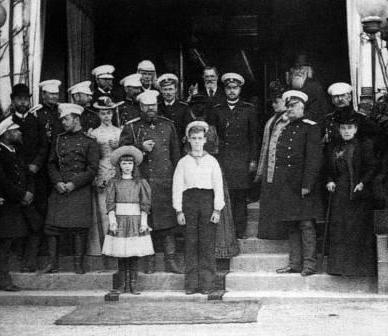 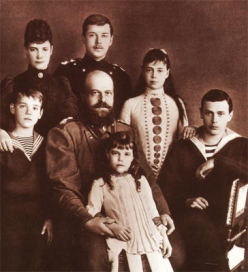 Содержание:
1. Попытки решения крестьянского вопроса
2. Политика в области просвещения и печати
3. Начало рабочего законодательства
4. Укрепление положения дворянства.
5. Национальная и религиозная политика.
Персоналии.
Победоносцев Константин Петрович (1827 - 1907), государственный деятель, юрист. 
Сын приходского священника
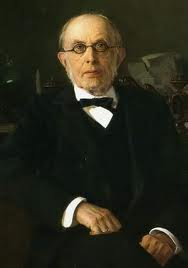 В 1865 Победоносцев был назначен воспитателем, а затем преподавателем истории права к наследнику престола Александру Александровичу (будущему Александру III), a позже — к Николаю Александровичу (Николаю II), оказал большое влияние на российскую политику в годы их царствований.
После убийства Александра II при обсуждении проекта преобразований, представленного М. Т. Лорис-Меликовым, выступил с острой критикой реформ 1860-70-х. Победоносцев — автор манифеста 29 апреля 1881 “О незыблемости самодержавия”.
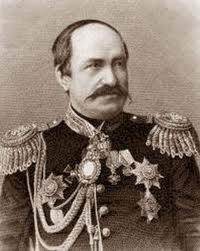 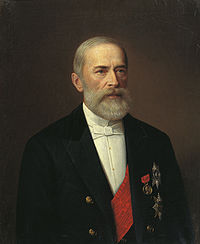 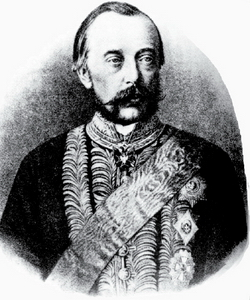 Толстой Дмитрий Андреевич,
Министр внутренних дел и шеф жандармов
Игнатьев Николай Павлович,
министр внутренних дел
Бунге Николай Христофорович, министр финансов
Внутриполитический курс Александра III выразился в проведении мер, направленных на ограничение реформ 60-70-х гг. и поэтому получивших название "контрреформы".
1. Попытки решения крестьянского вопроса
Принят закон об обязательном выкупе крестьянами своих наделов
1881 год
Прекращено временнообязанное состояние крестьян
1881 год
Снижение выкупных платежей на 1 рубль
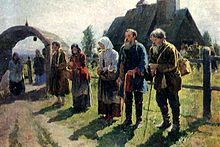 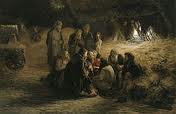 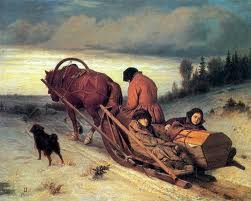 Приняты меры для смягчения малоземелья крестьян.
1882 год
Учрежден Крестьянский банк
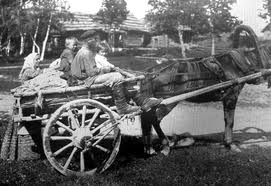 Была облегчена аренда государственных земель
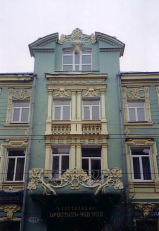 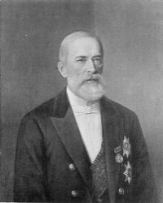 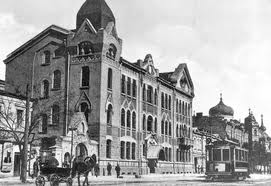 Бунге Н.Х. министр финансов
Принят закон о переселенческой политике
1889 год
Переселенцам предоставлялись небольшие денежные пособия
Разрешение на переселение давало только МВД
Переселенцы освобождались на 3 года от податей и воинской повинности
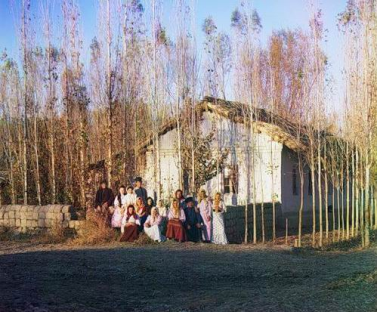 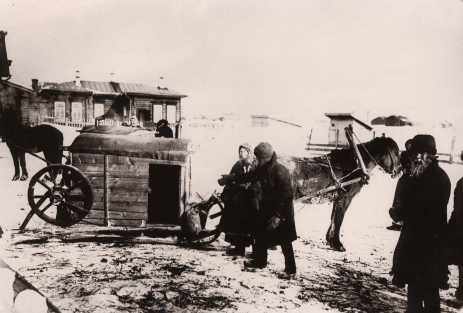 Проводилась политика, направленная на сохранение и укрепление общины
Принят закон ограничивающий выход крестьян из общины.
1893 год
Принят закон ограничивающий  права общины на переделы земли и закрепляющий наделы за крестьянами
1893 год
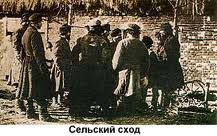 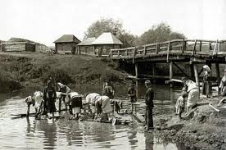 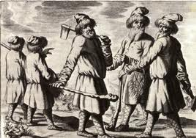 Принят закон, запрещавший продавать общинные земли.
1893 год
2. Политика в области просвещения и печати
"Временные правила
 о печати"
1882 г
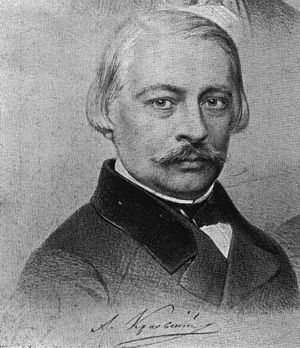 Было закрыто 9 изданий.
«Голос» А.А. Краевского
«Отечественные записки М.Е. Салтыкова-Щедрина
А. А. Краевский, гравированный портрет В. Ф. Тимма из «Русского художественного листка»
«Новый университетский устав"
1884 г
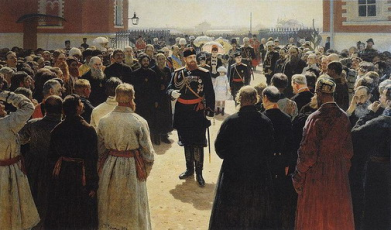 Ликвидирована автономия университетов.
1887 г
Циркуляр «О кухаркиных детях"
о запрещении принимать в гимназии "детей кучеров, лакеев, прачек, мелких лавочников и тому подобных людей".
Впервые в России была произведена «чистка» библиотек. 
133 названия книг, журналов были изъяты из библиотек как «недопустимые к обращению».
1884 г
По настоянию Победоносцева были закрыты Высшие женские курсы.
1886 г
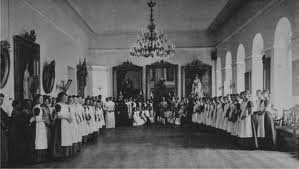 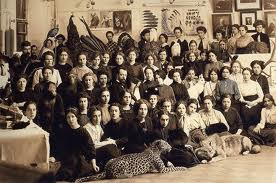 3. Начало рабочего законодательства
Издан закон:
 запрещавший труд детей до 12-летнего возраста, 
ограничивавший рабочий день детей от 12 до 15 лет 8 часами
1882 г
Издан закон:
 запрещавший ночной труд несовершеннолетних и женщин
1885 г
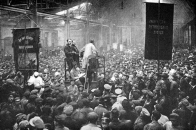 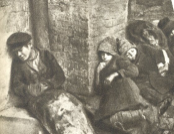 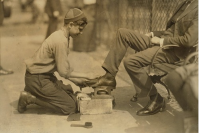 Изданы законы:
 О взаимоотношениях предпринимателей с рабочими
Об ограничении штрафов
О запрете на оплату труда бартером
О введении расчетных книжек
Об ответственности рабочих за участие в стачках
1886 г
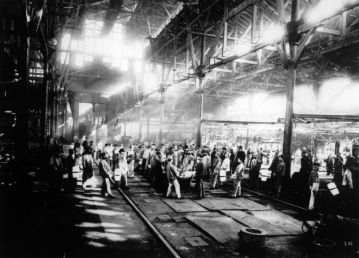 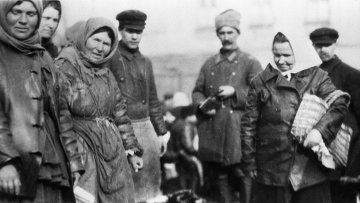 4. Укрепление положения дворянства.
Открытие дворянского банка
1885 год
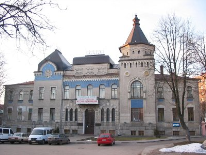 Предоставление льготных кредитов для поддержания помещичьих хозяйств
Закон о земских участковых начальниках.
1889 год
Было создано 2200  земских участков во главе с земскими начальниками
Он отменял должности и местные учреждения, основанные на бессословных и выборных началах: мировых посредников, мировые суды.
Издано «Положение о губернских и уездных земских учреждениях»
1890 год
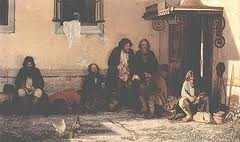 Земское самоуправление стало низовой ячейкой государственной власти.
Новое городовое положение
1892 год
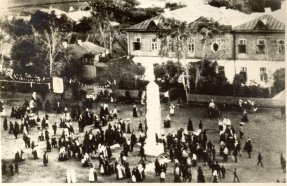 Повышался избирательный ценз, закреплялась практика вмешательства властей в дела самоуправления
5. Национальная и религиозная политика.
Главная задача национальной и религиозной политики:
Сохранение единства государства.
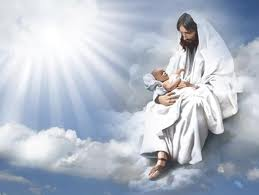 Особую суровость обер-прокурор Синода проявлял к сектантам
Преследованиям подвергались буддисты
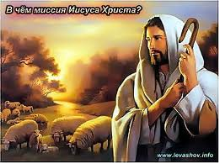 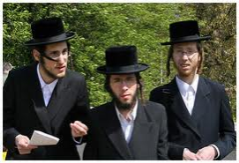 Суровым было отношение к приверженцам иудаизма.
Евреям было запрещено селиться вне городов.
1882 год
Им было запрещено приобретать имущество в сельской местности.
1891 год
Был издан указ о выселении евреев, незаконно проживавших в Москве и Московской губернии.
1887 год
Установлена процентная норма студентов – евреев.
Был закрыт доступ к государственным должностям в Царстве Польском и Западном крае.
Полякам-католикам
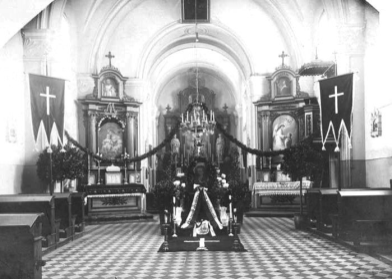 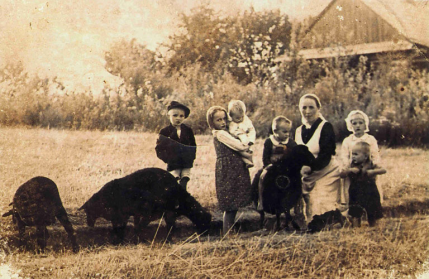 В неприкосновенности остались мусульманская религия и мусульманские суды.